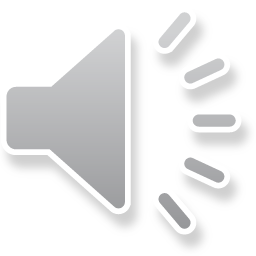 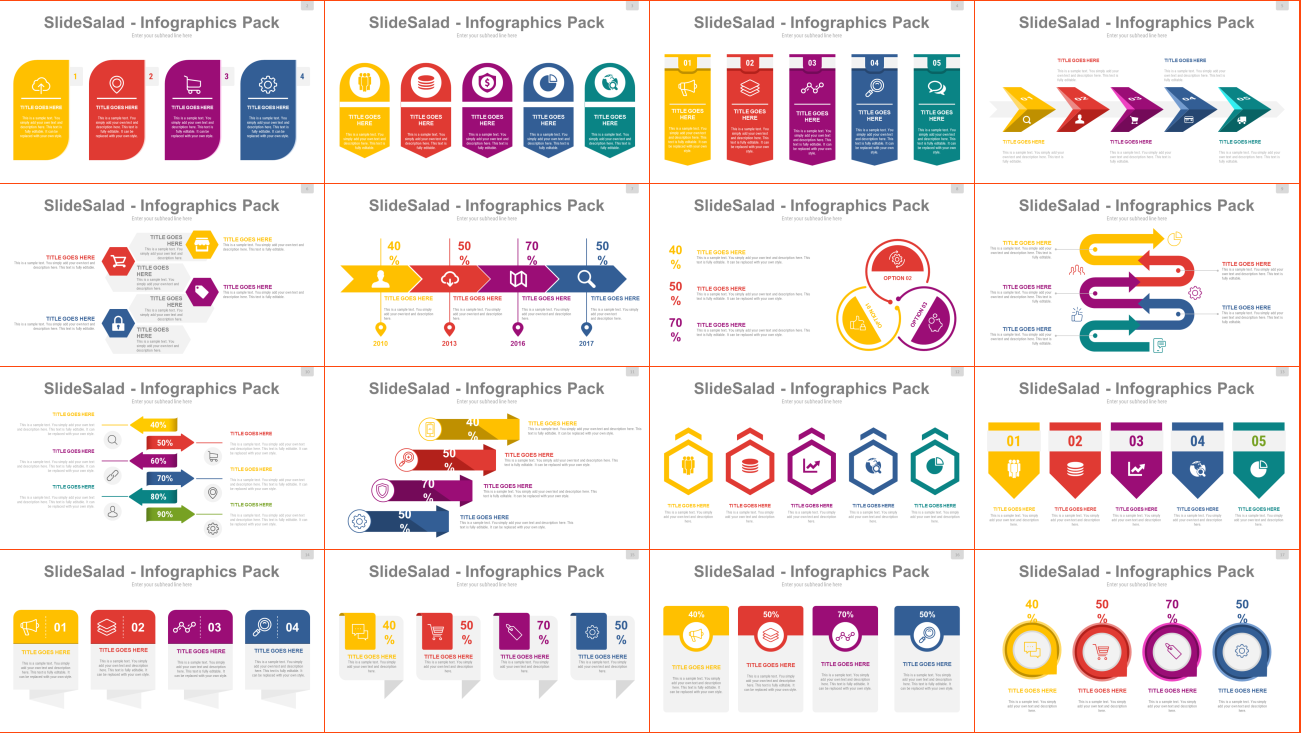 40页
流程并列百分比
PPT图表合集
简单易改 I 一键替换
SlideSalad - Infographics Pack
Enter your subhead line here
1
2
3
4
TITLE GOES HEREThis is a sample text. You simply add your own text and description here. This text is fully editable. It can be replaced with your own style.
TITLE GOES HEREThis is a sample text. You simply add your own text and description here. This text is fully editable. It can be replaced with your own style.
TITLE GOES HEREThis is a sample text. You simply add your own text and description here. This text is fully editable. It can be replaced with your own style.
TITLE GOES HEREThis is a sample text. You simply add your own text and description here. This text is fully editable. It can be replaced with your own style.
SlideSalad - Infographics Pack
Enter your subhead line here
TITLE GOES HEREThis is a sample text. You simply add your own text and description here. This text is fully editable. It can be replaced with your own style.
40%
TITLE GOES HEREThis is a sample text. You simply add your own text and description here. This text is fully editable. It can be replaced with your own style.
50%
TITLE GOES HEREThis is a sample text. You simply add your own text and description here. This text is fully editable. It can be replaced with your own style.
60%
TITLE GOES HEREThis is a sample text. You simply add your own text and description here. This text is fully editable. It can be replaced with your own style.
70%
TITLE GOES HEREThis is a sample text. You simply add your own text and description here. This text is fully editable. It can be replaced with your own style.
80%
TITLE GOES HEREThis is a sample text. You simply add your own text and description here. This text is fully editable. It can be replaced with your own style.
90%
SlideSalad - Infographics Pack
Enter your subhead line here
TITLE GOES HEREThis is a sample text. You simply add your own text and description here. This text is fully editable.
TITLE GOES HEREThis is a sample text. You simply add your own text and description here.
TITLE GOES HEREThis is a sample text. You simply add your own text and description here. This text is fully editable.
TITLE GOES HEREThis is a sample text. You simply add your own text and description here.
TITLE GOES HEREThis is a sample text. You simply add your own text and description here. This text is fully editable.
TITLE GOES HEREThis is a sample text. You simply add your own text and description here.
TITLE GOES HEREThis is a sample text. You simply add your own text and description here. This text is fully editable.
TITLE GOES HEREThis is a sample text. You simply add your own text and description here.
SlideSalad - Infographics Pack
Enter your subhead line here
TITLE GOES HEREThis is a sample text. You simply add your own text and description here. This text is fully editable.
TITLE GOES HEREThis is a sample text. You simply add your own text and description here. This text is fully editable.
TITLE GOES HEREThis is a sample text. You simply add your own text and description here. This text is fully editable.
TITLE GOES HEREThis is a sample text. You simply add your own text and description here. This text is fully editable.
TITLE GOES HEREThis is a sample text. You simply add your own text and description here. This text is fully editable.
SlideSalad - Infographics Pack
Enter your subhead line here
01
02
03
04
05
TITLE GOES HEREThis is a sample text. You simply add your own text and description here. This text is fully editable. It can be replaced with your own style.
TITLE GOES HEREThis is a sample text. You simply add your own text and description here. This text is fully editable. It can be replaced with your own style.
TITLE GOES HEREThis is a sample text. You simply add your own text and description here. This text is fully editable. It can be replaced with your own style.
TITLE GOES HEREThis is a sample text. You simply add your own text and description here. This text is fully editable. It can be replaced with your own style.
TITLE GOES HEREThis is a sample text. You simply add your own text and description here. This text is fully editable. It can be replaced with your own style.
SlideSalad - Infographics Pack
Enter your subhead line here
TITLE GOES HEREThis is a sample text. You simply add your own text and description here. This text is fully editable.
TITLE GOES HEREThis is a sample text. You simply add your own text and description here. This text is fully editable.
01
02
03
04
05
TITLE GOES HEREThis is a sample text. You simply add your own text and description here. This text is fully editable.
TITLE GOES HEREThis is a sample text. You simply add your own text and description here. This text is fully editable.
TITLE GOES HEREThis is a sample text. You simply add your own text and description here. This text is fully editable.
SlideSalad - Infographics Pack
Enter your subhead line here
40%
50%
70%
50%
TITLE GOES HEREThis is a sample text. You simply add your own text and description here.
TITLE GOES HEREThis is a sample text. You simply add your own text and description here.
TITLE GOES HEREThis is a sample text. You simply add your own text and description here.
TITLE GOES HEREThis is a sample text. You simply add your own textand description here.
2010
2013
2016
2017
SlideSalad - Infographics Pack
Enter your subhead line here
TITLE GOES HEREThis is a sample text. You simply add your own text and description here. This text is fully editable. It can be replaced with your own style.
40%
OPTION 02
TITLE GOES HEREThis is a sample text. You simply add your own text and description here. This text is fully editable. It can be replaced with your own style.
50%
OPTION 03
OPTION 01
TITLE GOES HEREThis is a sample text. You simply add your own text and description here. This text is fully editable. It can be replaced with your own style.
70%
SlideSalad - Infographics Pack
Enter your subhead line here
TITLE GOES HEREThis is a sample text. You simply add your own text and description here. This text is fully editable.
TITLE GOES HEREThis is a sample text. You simply add your own text and description here. This text is fully editable.
TITLE GOES HEREThis is a sample text. You simply add your own text and description here. This text is fully editable.
TITLE GOES HEREThis is a sample text. You simply add your own text and description here. This text is fully editable.
TITLE GOES HEREThis is a sample text. You simply add your own text and description here. This text is fully editable.
SlideSalad - Infographics Pack
Enter your subhead line here
TITLE GOES HEREThis is a sample text. You simply add your own text and description here. This text is fully editable. It can be replaced with your own style.
40%
TITLE GOES HEREThis is a sample text. You simply add your own text and description here. This text is fully editable. It can be replaced with your own style.
50%
TITLE GOES HEREThis is a sample text. You simply add your own text and description here. This text is fully editable. It can be replaced with your own style.
70%
50%
TITLE GOES HEREThis is a sample text. You simply add your own text and description here. This text is fully editable. It can be replaced with your own style.
SlideSalad - Infographics Pack
Enter your subhead line here
TITLE GOES HERE
TITLE GOES HERE
TITLE GOES HERE
TITLE GOES HERE
TITLE GOES HERE
This is a sample text. You simply add your own text and description here.
This is a sample text. You simply add your own text and description here.
This is a sample text. You simply add your own text and description here.
This is a sample text. You simply add your own text and description here.
This is a sample text. You simply add your own text and description here.
SlideSalad - Infographics Pack
Enter your subhead line here
TITLE GOES HERE
TITLE GOES HERE
TITLE GOES HERE
TITLE GOES HERE
TITLE GOES HERE
01
02
03
04
05
This is a sample text. You simply add your own text and description here.
This is a sample text. You simply add your own text and description here.
This is a sample text. You simply add your own text and description here.
This is a sample text. You simply add your own text and description here.
This is a sample text. You simply add your own text and description here.
SlideSalad - Infographics Pack
Enter your subhead line here
01
02
03
04
TITLE GOES HEREThis is a sample text. You simply add your own text and description here. This text is fully editable. It can be replaced with your own style.
TITLE GOES HEREThis is a sample text. You simply add your own text and description here. This text is fully editable. It can be replaced with your own style.
TITLE GOES HEREThis is a sample text. You simply add your own text and description here. This text is fully editable. It can be replaced with your own style.
TITLE GOES HEREThis is a sample text. You simply add your own text and description here. This text is fully editable. It can be replaced with your own style.
SlideSalad - Infographics Pack
Enter your subhead line here
40%
50%
70%
50%
TITLE GOES HEREThis is a sample text. You simply add your own text and description here.
TITLE GOES HEREThis is a sample text. You simply add your own text and description here.
TITLE GOES HEREThis is a sample text. You simply add your own text and description here.
TITLE GOES HEREThis is a sample text. You simply add your own text and description here.
SlideSalad - Infographics Pack
Enter your subhead line here
40%
50%
70%
50%
TITLE GOES HEREThis is a sample text. You simply add your own text and description here. This text is fully editable. It can be replaced with your own style.
TITLE GOES HEREThis is a sample text. You simply add your own text and description here. This text is fully editable. It can be replaced with your own style.
TITLE GOES HEREThis is a sample text. You simply add your own text and description here. This text is fully editable. It can be replaced with your own style.
TITLE GOES HEREThis is a sample text. You simply add your own text and description here. This text is fully editable. It can be replaced with your own style.
SlideSalad - Infographics Pack
Enter your subhead line here
40%
50%
70%
50%
TITLE GOES HEREThis is a sample text. You simply add your own text and description here.
TITLE GOES HEREThis is a sample text. You simply add your own text and description here.
TITLE GOES HEREThis is a sample text. You simply add your own text and description here.
TITLE GOES HEREThis is a sample text. You simply add your own text and description here.
SlideSalad - Infographics Pack
Enter your subhead line here
TITLE GOES HEREThis is a sample text. You simply add your own text and description here. This text is fully editable.
40%
TITLE GOES HEREThis is a sample text. You simply add your own text and description here. This text is fully editable.
50%
TITLE GOES HEREThis is a sample text. You simply add your own text and description here. This text is fully editable.
70%
TITLE GOES HEREThis is a sample text. You simply add your own text and description here. This text is fully editable.
50%
SlideSalad - Infographics Pack
Enter your subhead line here
01
TITLE GOES HEREThis is a sample text. You simply add your own text and description here. This text is fully editable. It can be replaced with your own style.
40%
02
TITLE GOES HEREThis is a sample text. You simply add your own text and description here. This text is fully editable. It can be replaced with your own style.
50%
03
TITLE GOES HEREThis is a sample text. You simply add your own text and description here. This text is fully editable. It can be replaced with your own style.
70%
04
TITLE GOES HEREThis is a sample text. You simply add your own text and description here. This text is fully editable. It can be replaced with your own style.
50%
SlideSalad - Infographics Pack
Enter your subhead line here
01
03
02
04
TITLE GOES HEREThis is a sample text. You simply add your own text and description here.
TITLE GOES HEREThis is a sample text. You simply add your own text and description here. This text is fully editable.
TITLE GOES HEREThis is a sample text. You simply add your own text and description here.
TITLE GOES HEREThis is a sample text. You simply add your own text and description here. This text is fully editable.
TITLE GOES HEREThis is a sample text. You simply add your own text and description here. This text is fully editable.
TITLE GOES HEREThis is a sample text. You simply add your own text and description here.
TITLE GOES HEREThis is a sample text. You simply add your own text and description here.
TITLE GOES HEREThis is a sample text. You simply add your own text and description here. This text is fully editable.
SlideSalad - Infographics Pack
Enter your subhead line here
TITLE GOES HEREThis is a sample text. You simply add your own text and description here. This text is fully editable.
40%
TITLE GOES HEREThis is a sample text. You simply add your own text and description here. This text is fully editable.
50%
TITLE GOES HEREThis is a sample text. You simply add your own text and description here. This text is fully editable.
70%
TITLE GOES HEREThis is a sample text. You simply add your own text and description here. This text is fully editable.
60%
SlideSalad - Infographics Pack
Enter your subhead line here
100%
65%
40%
38%
10%
TITLE GOES HEREThis is a sample text. You simply add your own text and description here.
TITLE GOES HEREThis is a sample text. You simply add your own text and description here.
TITLE GOES HEREThis is a sample text. You simply add your own text and description here.
TITLE GOES HEREThis is a sample text. You simply add your own text and description here.
TITLE GOES HEREThis is a sample text. You simply add your own text and description here.
SlideSalad - Infographics Pack
Enter your subhead line here
TITLE GOES HEREThis is a sample text. You simply add your own text and description here. This text is fully editable. It can be replaced with your own style.
TITLE GOES HEREThis is a sample text. You simply add your own text and description here. This text is fully editable. It can be replaced with your own style.
TITLE GOES HEREThis is a sample text. You simply add your own text and description here. This text is fully editable. It can be replaced with your own style.
TITLE GOES HEREThis is a sample text. You simply add your own text and description here. This text is fully editable. It can be replaced with your own style.
TITLE GOES HEREThis is a sample text. You simply add your own text and description here. This text is fully editable. It can be replaced with your own style.
TITLE GOES HEREThis is a sample text. You simply add your own text and description here. This text is fully editable. It can be replaced with your own style.
SlideSalad - Infographics Pack
Enter your subhead line here
TITLE GOES HEREThis is a sample text. You simply add your own text and description here. This text is fully editable. It can be replaced with your own style.
TITLE GOES HEREThis is a sample text. You simply add your own text and description here. This text is fully editable. It can be replaced with your own style.
01
03
02
04
TITLE GOES HEREThis is a sample text. You simply add your own text and description here. This text is fully editable. It can be replaced with your own style.
TITLE GOES HEREThis is a sample text. You simply add your own text and description here. This text is fully editable. It can be replaced with your own style.
SlideSalad - Infographics Pack
Enter your subhead line here
04
TITLE GOES HEREThis is a sample text. You simply add your own text and description here. This text is fully editable. It can be replaced with your own style.
TITLE GOES HEREThis is a sample text. You simply add your own text and description here. This text is fully editable. It can be replaced with your own style.
01
03
TITLE GOES HEREThis is a sample text. You simply add your own text and description here. This text is fully editable. It can be replaced with your own style.
TITLE GOES HEREThis is a sample text. You simply add your own text and description here. This text is fully editable. It can be replaced with your own style.
02
SlideSalad - Infographics Pack
Enter your subhead line here
2016
2018
2010
TITLE GOES HEREThis is a sample text. You simply add your own text and description here.
TITLE GOES HEREThis is a sample text. You simply add your own textand description here.
TITLE GOES HEREThis is a sample text. You simply add your own text and description here.
TITLE GOES HEREThis is a sample text. You simply add your own text and description here.
TITLE GOES HEREThis is a sample text. You simply add your own text and description here.
2017
2013
SlideSalad - Infographics Pack
Enter your subhead line here
TITLE GOES HEREThis is a sample text. You simply add your own text and description here.
TITLE GOES HEREThis is a sample text. You simply add your own text and description here.
TITLE GOES HEREThis is a sample text. You simply add your own text and description here.
TITLE GOES HEREThis is a sample text. You simply add your own text and description here.
TITLE GOES HEREThis is a sample text. You simply add your own text and description here.
SlideSalad - Infographics Pack
Enter your subhead line here
TITLE GOES HEREThis is a sample text. You simply add your own text and description here.
TITLE GOES HEREThis is a sample text. You simply add your own text and description here.
TITLE GOES HEREThis is a sample text. You simply add your own text and description here.
TITLE GOES HEREThis is a sample text. You simply add your own text and description here.
TITLE GOES HEREThis is a sample text. You simply add your own text and description here.
SlideSalad - Infographics Pack
Enter your subhead line here
TITLE GOES HEREThis is a sample text. You simply add your text here.
TITLE GOES HEREThis is a sample text. You simply add your text here.
TITLE GOES HEREThis is a sample text. You simply add your text here.
TITLE GOES HEREThis is a sample text. You simply add your text here.
TITLE GOES HEREThis is a sample text. You simply add your text here.
SlideSalad - Infographics Pack
Enter your subhead line here
TITLE GOES HEREThis is a sample text. You simply add your own text and description here. This text is fully editable. It can be replaced with your own style.
40%
OPTION 01
OPTION 01
TITLE GOES HEREThis is a sample text. You simply add your own text and description here. This text is fully editable. It can be replaced with your own style.
50%
OPTION 01
TITLE GOES HEREThis is a sample text. You simply add your own text and description here. This text is fully editable. It can be replaced with your own style.
70%
OPTION 01
OPTION 01
TITLE GOES HEREThis is a sample text. You simply add your own text and description here. This text is fully editable. It can be replaced with your own style.
50%
KEY POINT
TITLE GOES HEREThis is a sample text. You simply add your own text and description here. This text is fully editable. It can be replaced with your own style.
90%
SlideSalad - Infographics Pack
Enter your subhead line here
TITLE GOES HEREThis is a sample text. You simply add your own text and description here. This text is fully editable. It can be replaced with your own style.
TITLE GOES HEREThis is a sample text. You simply add your own text and description here. This text is fully editable. It can be replaced with your own style.
50%
40%
70%
TITLE GOES HEREThis is a sample text. You simply add your own text and description here. This text is fully editable. It can be replaced with your own style.
TITLE GOES HEREThis is a sample text. You simply add your own text and description here. This text is fully editable. It can be replaced with your own style.
50%
SlideSalad - Infographics Pack
Enter your subhead line here
TITLE GOES HEREThis is a sample text. You simply add your own text and description here. This text is fully editable. It can be replaced with your own style.
TITLE GOES HEREThis is a sample text. You simply add your own text and description here. This text is fully editable. It can be replaced with your own style.
This is a sample text. You simply add your own text and description here.
80%
TITLE GOES HEREThis is a sample text. You simply add your own text and description here. This text is fully editable. It can be replaced with your own style.
This is a sample text. You simply add your own text and description here.
70%
This is a sample text. You simply add your own text and description here.
60%
TITLE GOES HEREThis is a sample text. You simply add your own text and description here. This text is fully editable. It can be replaced with your own style.
This is a sample text. You simply add your own text and description here.
40%
SlideSalad - Infographics Pack
Enter your subhead line here
TITLE GOES HEREThis is a sample text. You simply add your own text and description here. This text is fully editable. It can be replaced with your own style.
TITLE GOES HEREThis is a sample text. You simply add your own text and description here. This text is fully editable. It can be replaced with your own style.
01
02
TITLE GOES HEREThis is a sample text. You simply add your own text and description here. This text is fully editable. It can be replaced with your own style.
TITLE GOES HEREThis is a sample text. You simply add your own text and description here. This text is fully editable. It can be replaced with your own style.
04
03
SlideSalad - Infographics Pack
Enter your subhead line here
TITLE GOES HEREThis is a sample text. You simply add your own text and description here.
40%
TITLE GOES HEREThis is a sample text. You simply add your own text and description here.
50%
TITLE GOES HEREThis is a sample text. You simply add your own text and description here.
70%
TITLE GOES HEREThis is a sample text. You simply add your own text and description here.
50%
SlideSalad - Infographics Pack
Enter your subhead line here
18%
25%
50%
65%
TITLE GOES HEREThis is a sample text. You simply add your own text and description here. This text is fully editable. It can be replaced with your own style.
TITLE GOES HEREThis is a sample text. You simply add your own text and description here. This text is fully editable. It can be replaced with your own style.
TITLE GOES HEREThis is a sample text. You simply add your own text and description here. This text is fully editable. It can be replaced with your own style.
TITLE GOES HEREThis is a sample text. You simply add your own text and description here. This text is fully editable. It can be replaced with your own style.
SlideSalad - Infographics Pack
Enter your subhead line here
TITLE GOES HEREThis is a sample text. You simply add your own text and description here. This text is fully editable.
1
TITLE GOES HEREThis is a sample text. You simply add your own text and description here. This text is fully editable.
TITLE GOES HEREThis is a sample text. You simply add your own text and description here. This text is fully editable.
2
8
TITLE GOES HEREThis is a sample text. You simply add your own text and description here. This text is fully editable.
TITLE GOES HEREThis is a sample text. You simply add your own text and description here. This text is fully editable.
7
TITLE GOES HEREThis is a sample text. You simply add your own text and description here. This text is fully editable.
TITLE GOES HEREThis is a sample text. You simply add your own text and description here. This text is fully editable.
6
4
TITLE GOES HEREThis is a sample text. You simply add your own text and description here. This text is fully editable.
5
SlideSalad - Infographics Pack
Enter your subhead line here
TITLE GOES HEREThis is a sample text. You simply add your own text and description here. This text is fully editable.
TITLE GOES HEREThis is a sample text. You simply add your own text and description here. This text is fully editable.
TITLE GOES HEREThis is a sample text. You simply add your own text and description here. This text is fully editable.
TITLE GOES HEREThis is a sample text. You simply add your own text and description here. This text is fully editable.
TITLE GOES HEREThis is a sample text. You simply add your own text and description here. This text is fully editable.
TITLE GOES HEREThis is a sample text. You simply add your own text and description here. This text is fully editable.
TITLE GOES HEREThis is a sample text. You simply add your own text and description here. This text is fully editable.
TITLE GOES HEREThis is a sample text. You simply add your own text and description here. This text is fully editable.
TITLE GOES HEREThis is a sample text. You simply add your own text and description here. This text is fully editable.
TITLE GOES HEREThis is a sample text. You simply add your own text and description here. This text is fully editable.
TITLE GOES HEREThis is a sample text. You simply add your own text and description here. This text is fully editable.
TITLE GOES HEREThis is a sample text. You simply add your own text and description here. This text is fully editable.
SlideSalad - Infographics Pack
Enter your subhead line here
TITLE GOES HEREThis is a sample text. You simply add your own text and description here. This text is fully editable. It can be replaced with your own style.
TITLE GOES HEREThis is a sample text. You simply add your own text and description here. This text is fully editable. It can be replaced with your own style.
TITLE GOES HEREThis is a sample text. You simply add your own text and description here. This text is fully editable. It can be replaced with your own style.
TITLE GOES HEREThis is a sample text. You simply add your own text and description here. This text is fully editable. It can be replaced with your own style.
TITLE GOES HEREThis is a sample text. You simply add your own text and description here. This text is fully editable. It can be replaced with your own style.
TITLE GOES HEREThis is a sample text. You simply add your own text and description here. This text is fully editable. It can be replaced with your own style.
SlideSalad - Infographics Pack
Enter your subhead line here
TITLE GOES HEREThis is a sample text. You simply add your own text and description here. This text is fully editable. It can be replaced with your own style.
TITLE GOES HEREThis is a sample text. You simply add your own text and description here. This text is fully editable. It can be replaced with your own style.
TITLE GOES HEREThis is a sample text. You simply add your own text and description here. This text is fully editable. It can be replaced with your own style.
TITLE GOES HEREThis is a sample text. You simply add your own text and description here. This text is fully editable. It can be replaced with your own style.
TITLE GOES HEREThis is a sample text. You simply add your own text and description here. This text is fully editable. It can be replaced with your own style.
SlideSalad - Infographics Pack
Enter your subhead line here
TITLE GOES HEREThis is a sample text. You simply add your own text and description here. This text is fully editable. It can be replaced with your own style.
TITLE GOES HEREThis is a sample text. You simply add your own text and description here. This text is fully editable. It can be replaced with your own style.
01
02
04
TITLE GOES HEREThis is a sample text. You simply add your own text and description here. This text is fully editable. It can be replaced with your own style.
TITLE GOES HEREThis is a sample text. You simply add your own text and description here. This text is fully editable. It can be replaced with your own style.
03
SlideSalad - Infographics Pack
Enter your subhead line here
TITLE GOES HEREThis is a sample text. You simply add your own text and description here. This text is fully editable. It can be replaced with your own style.
TITLE GOES HEREThis is a sample text. You simply add your own text and description here. This text is fully editable. It can be replaced with your own style.
TITLE GOES HEREThis is a sample text. You simply add your own text and description here. This text is fully editable. It can be replaced with your own style.
TITLE GOES HEREThis is a sample text. You simply add your own text and description here. This text is fully editable. It can be replaced with your own style.